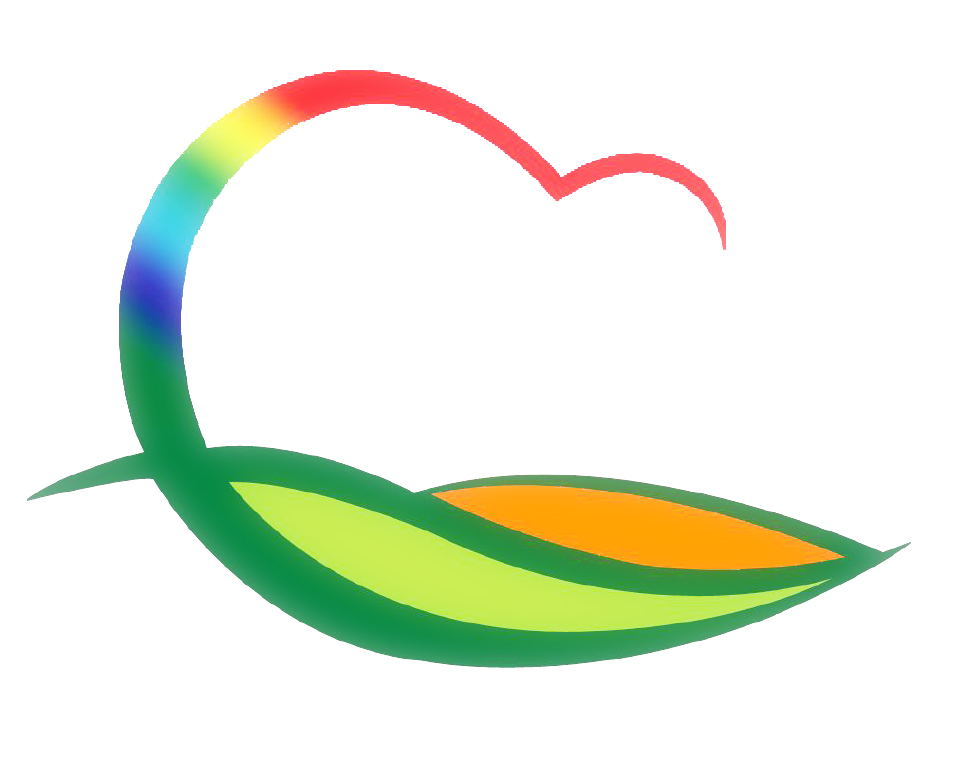 상수도사업소
[Speaker Notes: 먼저, 지금의 옥천입니다.]
8-1. 상수원 보호구역 불법행위 단속
기       간 : 5. 9.∼ 5. 29. (20일간) 
구       간 : 영동취수장 ∼ 양산면 죽산리 (4.5km)
대       상 : 어패류채취,  야영 ‧취사행위 등
내       용 : 단속반 편성,  유관기관 합동
8-2. 2015년 지방공기업 경영평가 실시
기      간 : 5. 25. (수)
평가기관 : 충북발전연구원 
평가항목 : 공기업 리더십/전략, 경영시스템, 경영성과 등
내      용 : 현장실사
8-3. 상반기 소규모 수도시설 물탱크 청소
기      간 : 5월 ~ 6월
사  업  량 : 180개소
사  업  비 : 50백만원
내      용 : 내부청소 및 주변정리
8-4. 수도정비 기본계획 (변경) 수립
위    치 : 영동군 일원
사 업 비 : 500백만원
내    용 : 충북 건설기술심의회 사업수행능력 평가기준(안) 심의
8-5. 지방상수도 유량계 검교정 실시
기      간 : 5. 20. ~ 6. 20.
사  업  량 : 영동정수장 외 7개소 (23대)
사  업  비 : 11백만원 
내      용 : 수도법  제21조 의거 (년 1회 실시)
8-6. 궁촌정수장  차염발생기 설치
기      간 : 5월 ~ 6월
사  업  비 : 230백만원
사  업  량 : 약품동 신축 40㎡ / 차염발생기 1대
내      용 : 공사착공,  물품구매
8-7. 원수 대장균 검사 실시
기      간 : 5. 2. ~ 5. 27.
대      상 : 궁촌정수장,  학산정수장
검사기관 : ㈜한국환경시험연구소
내      용 : 검사 의뢰
8-8. 상수도 공사 추진